Malattia di Parkinson
Strategie Terapeutiche
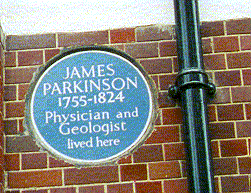 Conseguenze della Compromissione  Dopaminergica delle Vie Nigrostriatali
▼ attività  via diretta (D1, eccitatoria)
▲ attività via indiretta (D2, inibitoria)
▲ inibizione nuclei talamici
▼ impulsi eccitatori alla corteccia
CORTECCIA
STRIATO
D1   D1       D2
Via Gabaergica
GLOBO PALLIDO MEDIALE
GLOBO PALLIDO LATERALE
Via glutammatergica
TALAMO              VENTR.ANTER.    E LATERALE
NUCLEO SUBTALAMICO
Via dopaminergica
PARS
RETICULATA
PARS
COMPACTA
SUBSTANTIA NIGRA
Linea continua = aumento attività
D1 = eccitazione
D2 = inibizione
Linea tratteggiata = diminuzione attività
LINEE GUIDA
Le linee guida per il trattamento della malattia di Parkinson
(MP), redatte da un gruppo di lavoro ad hoc della Lega
Italiana per la lotta contro la Malattia di Parkinson e le sindromi Extrapiramidali (LIMPE), indicano che il trattamento  sintomatico dovrebbe iniziare non appena i segni clinici   diventano evidenti e che i dopamino agonisti, visto il ridotto rischio di complicazioni motorie tardive, dovrebbero essere preferiti alla levodopa nei pazienti sotto i 70 anni.
Anticolinergici
Sono stati i primi farmaci  ad essere stati impiegati nel trattamento di questa patologia

Il meccanismo d’azione è quello di antagonismo muscarinico a livello degli interneuroni nigrostriatali

Il blocco muscarinico si esercita anche in altre aree del SNC e sul sistema nervoso autonomo, con conseguente effetti collaterali periferici [xerostomia, ritenzione urinaria, stipsi] e centrali [allucinazioni, deficit di memoria, confusione, disorientamento → sconsigliati oltre i 60-65 anni] 

L’efficacia degli anticolinergici è modesta  e prevalente su tremore e rigidità
Amantadina
Conosciuto come agente antivirale, è noto che l’amantadina inibisce la ricaptazione della dopamina, stimola i recettori dopaminergici favorendo il rilascio di dopamina e probabilmente esplica un’azione anticolinergica periferica
Recentemente è stata riconosciuta all’amantadina una efficacia nel controllo delle discinesie indotte da levodopa, azione che probabilmente si esplica  per il blocco della trasmissione glutamatergica [antagonismo a livello del recettore N-metil-D-aspartato]
MonoAmminoOssidasi (MAO)
Localizzate sulla membrana mitocondriale esterna, le MAO rivestono un ruolo di primaria importanza nella degradazione delle ammine biogene sia a livello dell'SNC che dei neuroni periferici e dei tessuti.

Sono state individuate due isoforme enzimatiche (MAO-A e MAO-B) che si differenziano in base al substrato sul quale agiscono preferenzialmente. 

Le MAO-B rappresentano circa l’80% delle MAO e deaminano la dopamina, producendo sostanze tossiche  quali i radicali liberi
Inibitori delle MAO - Selegilina
La selegilina  è un inibitore MAO-B irreversibile con un moderato effetto sintomatico ed un suggerito ruolo neuroprotettivo [The Parkinson Study Group. DATATOP  Arch Neurol 1989. - The Parkinson Study Group. N Engl J Med 1989] 

Fra i suoi metaboliti si annoverano la L-anfetamina e la L-metanfetamina, sostanze facilitanti il release di dopamina ma responsabili dei suoi effetti neurotossici indesiderati di natura psichiatrica (delirio, allucinazioni, agitazione), cardiovascolare (ipertensione arteriosa, ipotensione ortostatica) e neurologica (sedazione, movimenti anormali)
Inibitori delle MAO - Rasagilina
Inibitore MAO-B irreversibile di seconda generazione, di recente introduzione nella pratica clinica, privo di metaboliti anfetamici

Assunta una volta al giorno in monoterapia, la rasagilina tiene sotto controllo i sintomi della MP in fase precoce [Rascol O et al (LARGO study): a randomised, double-blind, parallel-group trial. Lancet 2005]

Associata alla levodopa o ad altri farmaci antiparkinson è adatta ai pazienti con malattia in fase intermedia o avanzata [Parkinson Study Group. The PRESTO study. Arch Neurol 2005]
Inibitori delle MAO - Rasagilina
Rispetto all’inizio ritardato, l’inizio precoce (sei mesi prima) della terapia con rasagilina ha fornito i risultati clinici migliori a lungo termine, anche n confronto al trattamento con altri agenti dopaminergici [Hauser RA et al. Long-term outcome of early versus delayed rasagiline treatment in early Parkinson's disease. TEMPO study. Mov Disord 2009]
Inibitori delle MAO - Rasagilina
Rasagilina è risultata efficace nel rallentare la progressione motoria della malattia di Parkinson in pazienti che erano nelle prime fasi della malattia e quindi senza trattamento [disegno sperimentale “wash-in”] [Olanow CW et al. A double-blind, delayed-start trial of rasagiline in Parkinson's disease. ADAGIO study. N Engl J Med. 2009]
CATECOL-O-METIL-TRANSFERASI (COMT)
Le COMT catalizzano il trasferimento di un gruppo metilico dalla S-adenosilmetionina alle catecolamine, inclusi i neurotrasmettitori adrenalina, noradrenalina e dopamina

Questa orto-metilazione rappresenta una delle vie metaboliche degradative più rilevanti dei neurotrasmettitori periferici e centrali 

In aggiunta al loro ruolo nel catabolismo delle sostanze endogene, le COMT sono importanti  per il metabolismo dei farmaci catecolici usati nel trattamento dell’ipertensione, dell’asma bronchiale e della malattia di Parkinson.
INIBITORI delle COMT
Gli inibitori delle COMT sono due : entacapone e tolcapone
L’entacapone sembra esplicare un’azione esclusivamente periferica
Il tolcapone, che è ritenuto l’inibitore più potente delle COMT, agisce centralmente. In Europa è stato ritirato dal commercio nel 1998 per il riscontro di alcuni decessi legati ad una sua tossicità a livello epatico. E'  stato nuovamente introdotto in commercio ma è accompagnato da una nota informativa di sicurezza che ne riserva l’uso al trattamento dei pazienti con malattia di Parkinson in fase avanzata che non rispondono o sono intolleranti ad altri inibitori delle COMT
INIBITORI delle COMT
Il catabolismo periferico della L-Dopa avviene ad opera prevalentemente delle COMT, con formazione di 3-O-metildopa
L’inibizione delle COMT sembra essere vantaggiosa per i pazienti parkinsoniani in terapia con L-Dopa ed inibitore della Dopa decarbossilasi. Infatti, la co-somministrazione di un inibitore delle COMT a livello periferico, impedendo la formazione di 3-O-metildopa, aumenta l’emivita plasmatica della L-Dopa e ne incrementa la biodisponibilità, senza aumentarne la massima concentrazione plasmatica. Come conseguenza, la L-Dopa sarà maggiormente disponibile a livello cerebrale, senza causare una più elevata incidenza di discinesie di picco-dose

Un inibitore delle COMT che agisce anche centralmente, riducendo il catabolismo cerebrale della L-Dopa, potenzierà ulteriormente il beneficio clinico
Effetto dell‘entacapone sull‘emivita della  levodopa
3000
2000
L-dopa -concentratione (ng/ml)
L-dopa + entacapone
1000
0
-1
0
1
2
3
4
5
6
ore
INIBITORI delle COMT
L’impiego degli inibitori delle COMT si dimostra quindi particolarmente utile nei pazienti che presentano una risposta fluttuante alla L-Dopa, attraverso un miglioramento della cinetica plasmatica della L-Dopa

E’ anche ipotizzabile un loro utilizzo per prevenire le fluttuazioni conseguenti alla terapia cronica con L-Dopa, in virtù della loro capacità di mantenere più stabile il profilo plasmatico della L-Dopa rispetto alla terapia convenzionale di tipo  pulsatile
Levodopa
Dalla fine degli anni ’60 [Cotzias GC, N Engl J Med 1967; 276: 374-379], è ancora il farmaco piu’ utilizzato ed efficace  nella terapia della malattia di Parkinson
E’ un aminoacido neutro; richiede un sistema di  trasporto attivo attraverso l’intestino e per superare la barriera emato-encefalica
Subisce  una rapida decarbossilazione in periferia responsabile anche di effetti collaterali sistemici se non si utilizzano inibitori delle dopa-decarbossilasi (benserazide, carbidopa)
Metabolismo di L-Dopa e Dopamina
NON-TRATTATI
LEVODOPA
% dei pazienti
Percentuale di pazienti MP con disabilità motoria in epoca pre- vs post-levodopa
RISPOSTA DI LUNGA DURATA
Si manifesta dopo giorni o settimane di trattamento con L-Dopa e richiede un altrettanto lungo periodo di tempo per esaurirsi al termine della somministrazione del farmaco
Prevale nelle fasi iniziali di malattia
RISPOSTA DI BREVE DURATA:
Miglioramento dei sintomi che dura minuti o ore; si manifesta dopo una singola somministrazione di  L-Dopa, in fase con le concentrazioni plasmatiche del farmaco. 
Prevale nelle fasi avanzate di malattia
Levodopa: Farmacodinamica
[Speaker Notes: Questi due tipi di risposta terapeutica coesistono sebbene nelle fasi iniziali e di stabile beneficio motorio prevale la risposta di lunga durata, mentre nelle fasi avanzate, quando compaiono le fluttuazioni motorie e le discinesie, è dominante la risposta di breve durata.]
IMPIEGO DELLA L-DOPA NELLA MALATTIA DI PARKINSON
SVANTAGGI
Non efficace per “freezing”, instabilità posturale, disautonomia e demenza
Non arresta la progressione della malattia
Breve emivita plasmatica con assorbimento dipendente dallo svuotamento gastrico
Richiede trasporto attivo attraverso l’intestino e per superare la barriera ematoencefalica
Sviluppo di complicanze motorie
[Speaker Notes: L’utilizzo della levodopa presenta potenziali svantaggi che ne limitano il beneficio nei pazienti con Parkinson avanzato]
SINDROME DA TRATTAMENTO  CON LEVODOPA
 
L’introduzione della terapia sostitutiva con L-Dopa ha modificato l’evoluzione naturale della malattia.
Tuttavia, accanto agli effetti benefici (attenuazione dei sintomi, preservazione dell’autonomia, aumento della aspettativa di vita), dopo 3-5 anni di terapia circa il 50% dei pazienti sviluppa complicanze cliniche e fluttuazioni motorie:
 sindrome da lungo trattamento con L-Dopa
Sindrome da lungo trattamento con L-Dopa: fenomenologia
“Wearing off”o deterioramento di fine dose: progressivo accorciamento dell’effetto terapeutico della singola dose, dalle 6 ore iniziali fino a 1-2 ore
Fasi “on” e fasi “off”: alternanza di periodi di conservata mobilità in rapporto ad assunzione della terapia. Talvolta effetto “yo-yo”, fluttuazioni casuali ed imprevedibili senza rapporto con terapia.
Discinesie: movimenti involontari patologici nella fase “on”, spesso in coincidenza con picco di L-Dopa; prevalentemente distretto oro-facciale
Turbe neuropsichiatriche: disturbi del sonno e fenomeni allucinatori (visivi notturni), stati confusionali, psicosi, soprattutto in soggetti anziani
Effetto della progressione della malattia sulla finestra terapeutica della L-dopa
Discinesie
Discinesie
Discinesie
3


2


1
on
on
on
off
off
off
0     100  200    300          0     100   200   300         0     100   200   300
Tempo (minuti)
Tempo (minuti)
Tempo (minuti)
[Speaker Notes: La risposta farmacologica ala levodopa si accorcia progressivamente nei pazienti parkinsoniani con conseguente comparsa di discinesie associate. Nei pazienti avanzati la “finestra terapeutica” e’ molto ristretta e si alternano costantemente blocchi motori con periodi di discinesia]
SINDROME DA LUNGO TRATTAMENTO  CON LEVODOPA
La stimolazione pulsatile con farmaci dopaminergici a breve emivita (Levodopa, emivita di circa 3 ore) sembra essere il meccanismo responsabile
Incidenza delle discinesienella scimmia lesionata con MPTPdopo inizio terapia con levodopa
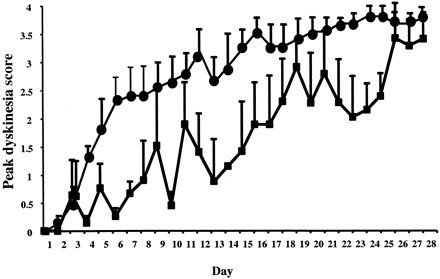 la somministrazione di due dosi (--) determina
discinesie più rapidamente della singola dose (--)
[Speaker Notes: Nella scimmia lesionata con MPTP rapidamente dopo l’introduzione della levodopa (specie con somministrazioni multiple) si instaurano gravi discinesie e fluttuazioni motorie]
Razionale per Stimolazione Dopaminergica Continua
L’infusione continua di levodopa puo’ ridurre marcatamente le fluttuazioni motorie

Le strategie per ottenere una stimolazione dopaminergica continua possono ridurre le fluttuazioni motorie esistenti (ad esempio dopamino agonisti a lunga emivita come cabergolina)

La stimolazione dopaminergica continua, se avviata all’inizio del trattamento, puo’ ridurre l’incidenza di complicazioni motorie
Caratteristiche farmacocinetichedelle diverse formulazioni di L-dopa
Tmax: tempo in cui viene raggiunta la massima concentrazione plasmatica;
T1/2: emivita plasmatica
Biodisponibilità (%)
Tmax (min)
T1/2 (ore)
Formulazione
L-dopa   	    	          n.d.	      0,6-0,9       	      99
L-dopa+IDD	                   30-120	         1-3	        	      99
L-dopa+carbidopa CR          120-180              4-5	        	      70
L-dopa+benserazide HBS     120-240	         6-8		      60
L-dopa metilestere                24-60	      0,2-0,6	        	      99
Inibitori della dopadecarbossilasii				
Benserazide                          60	        <2	        	      n.d.
Carbidopa                            30-300                2	        	      n.d.
[Speaker Notes: In commercio esistono formulazioni di L-Dopa con un profilo farmacocinetico differente. Le formulazioni a pronto rilascio consentono di raggiungere rapidamente il picco plasmatico, mentre le formulazioni a rilascio controllato permettono di mantenere un livello ematico di L-Dopa  costante nel tempo. In Italia sono disponibili due IDD caratterizzati da un differente profilo farmacocinetico. In particolare la carbidopa ha un emivita plasmatica più lunga]
Levodopa a rilascio modificato
IPOTESI: formulazioni di levodopa a rilascio modificato,se impiegate all’inizio della malattia, potrebbero ridurreil rischio di complicazioni motorie
“FIRST Study”  (Block G et al. Eur Neurol 1997)
618 pazienti MP, mai trattati con L-dopa:
306 carbidopa/levodopa standard
312 carbidopa/levodopa a rilascio modificato
Studio in doppio cieco, randomizzato, parallelo 
5 anni di trattamento
Endpoint primario → tempo di inizio delle fluttuazioni motorie
FIRST Study  (Block G et al. 1997)
Kaplan-Meier Survival Distribution per fluttuazioni motorie
Percent (%)
Months
“Both treatment regimens were associated with a low incidence of motor fluctuations and dyskinesias”
[Speaker Notes: L’utilizzo di levodopa a rilascio modificato non riduce il rischio di complicazioni motorie a lungo termine rispetto alla formulazione standard]
L-dopa metilestere
“Clinical Experiences With Levodopa Methylester (Melevodopa) in Patients With Parkinson Disease Experiencing Motor Fluctuations: An Open-Label Observational Study”
Zangaglia R et al. 
Clinical Neuropharmacology, 2010; 33/2:pp 61-66

“Switching PD patients with motor fluctuations to melevodopa, particularly in the presence of entacapone, could optimize critical periods of the day such as the morning delay on and afternoon off periods.”
DOPAMINO AGONISTI
Trattamento iniziale con dopamino agonisti


 Riducono il rischio di complicazioni motorie

	 Danno benefici clinici simili alla levodopa

			  Hanno un profilo di tollerabilita’ accettabile
Sviluppo dei Dopamino Agonisti Storia
Add-on alla levodopa

Monoterapia prima della levodopa

Terapia iniziale con benefici a lungo termine

Neuroprotezione
DOPAMINO AGONISTI
Questi farmaci stimolano direttamente i recettori dopaminergici sia post- che presinaptici simulando l’effetto della dopamina e ne compensano quindi la carenza a livello cerebrale nei pazienti parkinsoniani. Esemplificando, costituiscono "chiavi false" che il cervello accetta come originali.
DOPAMINO AGONISTI
Affinità recettoriale

Derivati ergolinici 
Bromocriptina		 D1 ± 	 D2 +
Lisuride	    	                 D1 +         D2 +
Pergolide 			 D1 +         D2 +
Cabergolina                     D1 +         D2 +
Derivati non ergolinici
Pramipexolo		     agonista D2 (D3)
Ropinirolo		     agonista D2 (D3)
DOPAMINO AGONISTI ERGOLINICI
Effetti collaterali potenzialmente fatali

Fibrosi polmonare
Fibrosi retroperitoneale
Fibrosi valovolare cardiaca [tranne lisuride per un diverso profilo recettoriale serotoninergico] → pergolide ritirata dal commercio, cabergolina di seconda scelta
DOPAMINO AGONISTI NON-ERGOLINICI
Effetti collaterali lesivi della qualità della vita

Eccessiva sonnolenza diurna
Colpi di sonno improvvisi
Disturbi ossessivi-compulsivi
	■ gioco d’azzardo [“gambling”]
	■ comportamenti stereotipati improduttivi [“punding”]
	■ iperfagia
	■ ipersessualità
ROTIGOTINA
Dopamino agonista non-ergolinico di nuova sintesi
Attivazione dei recettori neostriatali D3>D2>D1 
Formulazione transdermica [cerotto/24 ore]
Indicazioni:
	■ malattia di Parkinson allo stadio iniziale come
        monoterapia o in combinazione con levodopa
 	■ nelle fasi avanzate della malattia, incluse le      fasi 
        tardive, quando l’efficacia della levodopa si riduce e 
        si verificano fluttuazioni dell’effetto terapeutico
        (effetto di fine dose; fluttuazioni “on/off”)
DOPAMINO AGONISTI
Il trattamento precoce con dopamino agonisti riduce il rischio di complicazioni motorie
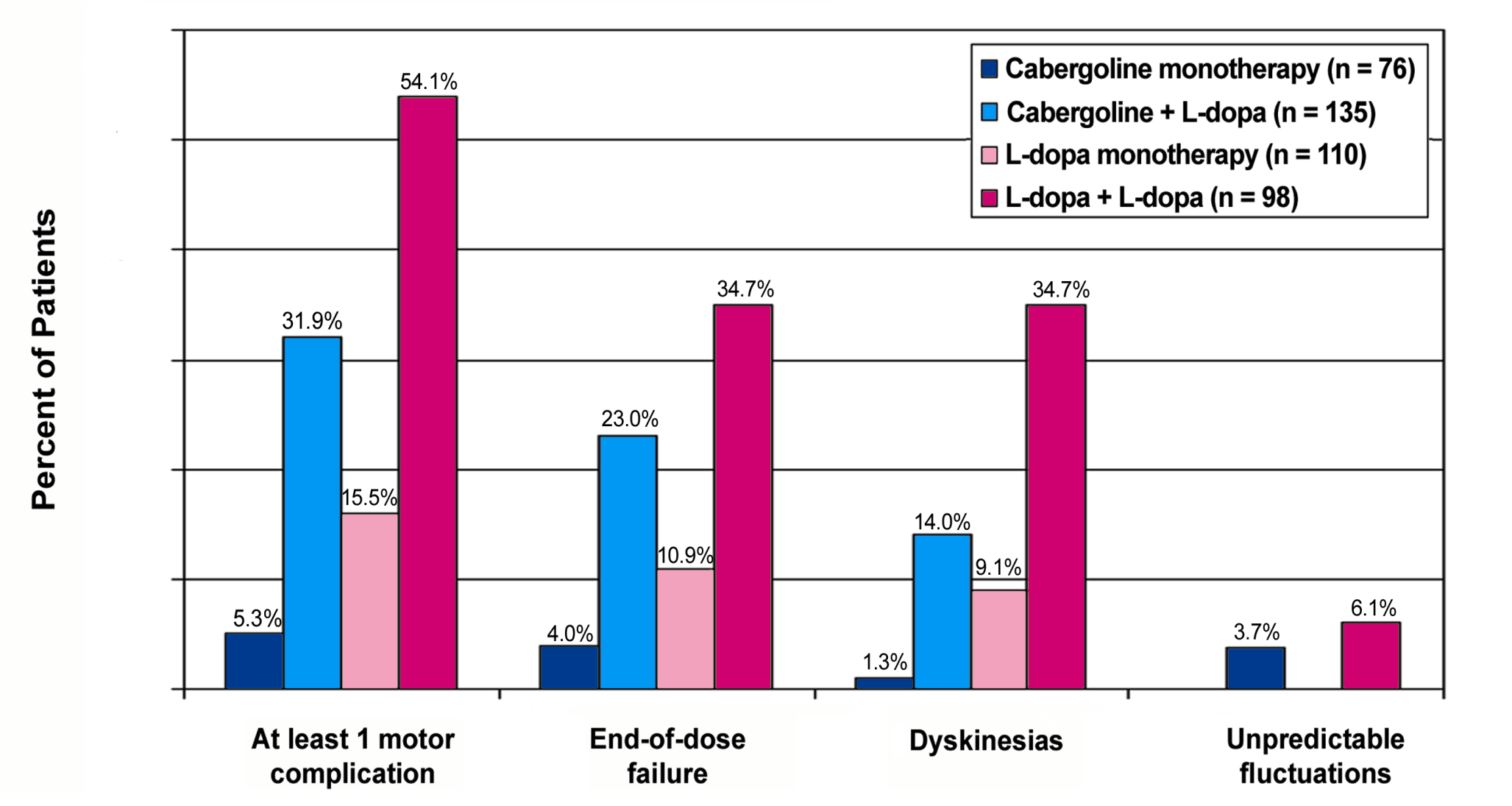 At least 1 motor
complication
End-of-dose
failure
Dyskinesias
Unpredictable
fluctuations
Cabergolina: Studio a 5 anni  [Bracco et al. Drugs, 2004]
Comparsa di Complicanze Motorie
Percent of Patients
[Speaker Notes: Questa diapositiva dimostra come il rischio di complicanze motorie e’ particolarmente ridotto nei  pazienti che assumono cabergolina in mono-terapia]
Studio CALM-PD: Pramipexolo vs Levodopa
Probability of Developing Major Motor Complications
Levodopa
P < .0001
% of Patients
Pramipexole
Days From Randomization
[Speaker Notes: L’ncidenza di complicanze motorie e’ maggiore per la levodopa rispetto al pramipexolo]
Dopamino Agonisti Complicazioni Motorie
% of Patients
5 years
3 years
2 years
Levodopa
Pramipexole
Cabergoline
Pergolide
[Speaker Notes: Tabella comparativa tra gli studi disponibili sull’icidenza delle complicanze motorie in studi con vari dopamino agonisti]
Dopamino Agonisti - Conclusioni
Determinano una stimolazione dopaminergica continua (ropinirolo e pramipexolo a rilascio prolungato) 
Riducono il rischio di fluttuazioni motorie
Possono rallentare la progressione di malattia se iniziati precocemente (neuroprotezione?)
Il rischio di fibrosi d’organo limita l’impiego clinico dei dopamino agonisti ergolinici
APOMORFINA
E’ il primo dopamino agonista usato nella malattia di Parkinson ed è un potente agonista dei recettori D1 e D2 ma dotato di una breve emivita [20-40 minuti per via s.c.] 
Somministrazione estemporanea sottocute per ridurre la durata dell’off o mitigare la distonia-off 
Somministrazione continua mediante pompa da infusione sottocutanea in pazienti che manifestano fluttuazioni motorie e/o discinesie difficilmente controllabili dai diversi schemi terapeutici
Malattia di Parkinson
Strategie terapeutiche della fase iniziale
TERAPIA DELLA FASE INIZIALE
Il trattamento sintomatico dovrebbe iniziare non appena i sintomi clinici diventano evidenti

I dopamino agonisti dovrebbero essere preferiti all’inizio considerato il ridotto rischio di complicazioni motorie ed
    il potenziale effetto sulla progressione di malattia

La levodopa può essere aggiunta successivamente ma i dosaggi dovrebbero essere moderati (< 500 mg/die)
TERAPIA DELLA FASE INIZIALE
FATTORI CHIAVE:					
			- Età del paziente 			        - Condizioni cognitive
			- Richiesta funzionale
In relazione all’età anagrafica, le linee guida
 suggeriscono le seguenti strategie terapeutiche:
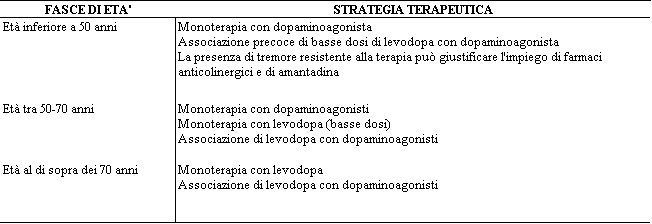 ALGORITMO per   il TRATTAMENTO della MALATTIA di PARKINSON
Valutare una terapia neuroprotettiva (MAO-inibitori) al momento della diagnosi
Se ritenuta appropriata in relazione alla compromissione funzionale ed all’età del paziente, iniziare una terapia sintomatomatica con un dopamino agonista non ergolinico
Associare la levodopa se il dopamino agonista  assunto in monoterapia non è in grado di controllare la sintomatologia parkinsoniana
Malattia di Parkinson
Strategie terapeutiche della fase avanzata
Malattia di Parkinson in fase avanzata
Complicanze motorie
Complicanze non motorie 
e comorbidità
Complicanze psichiche
Fluttuazioni Motorie
Disturbi del sonno
Movimenti involontari
Disautonomie
Altre
[Speaker Notes: La MP avanzata è caratterizzata da complicanze motorie e non-motorie]
COMPLICAZIONI MOTORIE
CAUSA
Stimolazione dopaminergica pulsatile, non fisiologica che determina ipersensibilità dei recettori DA striatali

 TERAPIA
  Stimolazione dopaminergica continua
Malattia di Parkinson in fase avanzata
L’aggiunta di dopamino agonista non ergolinico in pazienti in monoterapia con levodopa consente di:
    ■ ridurre i dosaggi di levodopa
■ ridurre le ore di off diurno e notturno
■ migliorare la qualità di vita
TRATTAMENTO delle COMPLICANZE MOTORIE
Valutare l’impiego di un inibitore delle COMT per aumentare l’emivita della L-dopa oppure l’associazione di una formulazione a rilascio prolungato di dopamino agonisti

Valutare  l’utilizzo della apomorfina in infusione s.c. continua

Valutare l’infusione digiunale di duodopa mediante PEG

Valutare la possibilità di un intervento chirurgico di “deep brain stimulation” se i disturbi parkinsoniani non sono più controllabili  dalla terapia farmacologica
Malattia di Parkinson
Complicanze non-motorie
Complicanze non motorie e comorbilità
Complicanze non motorie e comorbilità
Complicanze psichiche
Disturbi del sonno
Disautonomie
Altre
Depressione
Insonnia
Ipotensione
 ortostatica
Disturbi 
 respiratori
Sonnolenza 
diurna
Ansia/agitazione 
  Attacchi di panico
Disturbi
 urologici
Cadute
 Fratture
RLLS/PMLs
Disturbi psicotici
Dolori e 
 disestesie
Disturbi 
  gastrointestinali
Nicturia
Disturbi cognitivi
 Demenza
Acinesia notturna
Interventi 
 chirurgici
Disturbi comportamentali
 della fase REM / incubi
[Speaker Notes: Le Linee guida dell LIMPE redatte nel 2002 elencano l’importanza dei disturbi non motori nella malattia di Parkinson]
Malattia di Parkinson e Psicosi
Compare in < 10% dei pazienti non trattati
Se è precoce nel corso della MP, considerare la diagnosi di demenza a corpi di Lewy
Generalmente dovuta al trattamento dopaminergico della MP:
15-40% hanno illusioni o allucinazioni 
5% hanno sintomi psicotici complessi e deliri persecutori
Malattia di Parkinson e Psicosi
Fattori di rischio

Esposizione alla medicazione antiparkinson ma non correlata al dosaggio ed alla durata del trattamento
Polifarmacoterapia 
Età avanzata 
Deficit cognitivo più grave 
Severità della MP più grave 
Durata della MP più lunga 
Depressione e ansia in comorbidità 
Disturbi del sonno in comorbidità
Malattia di Parkinson e Psicosi
Gestione

Ridurre gradualmente il trattamento farmacologico della MP, se possibile, nel seguente ordine:
	anticolinergici<selegilina<amantadina<dopamino agonisti<inibitori delle COMT<Levo-dopa
Se il deficit cognitivo o la demenza può essere un fattore possibile, considerare l’utilità di un inibitore della colinesterasi [rivastigmina]
Per psicosi persistenti o problematiche, considerare l’uso di un antipsicotico atipico [privo di effetti collaterali extrapiramidali]: quetiapina, clozapina, aripiprazolo
Malattia di Parkinson e Depressione
La depressione è il disturbo psichico più comunemente associato alla Malattia di Parkinson: la frequenza media di incidenza è pari al 40% (range 4-70%)
[Speaker Notes: Incidenza di depressione varia a seconda degli studi. Questo e’ legato soprattutto alle modalita’ di diagnosi di depressione stessa in questi pazienti.]
Malattia di Parkinson e Depressione
Ipotesi circa l’esistenza di una personalità parkinsoniana, definibile come un carattere introverso e poco flessibile, preciso e puntuale, metodico e abitudinario 
Possibilità che i sintomi depressivi siano premonitori di un successivo sviluppo della malattia di Parkinson 
La depressione va considerata parte integrante della sintomatologia parkinsoniana come anedonia e richiede uno specifico trattamento farmacologico [serotoninergici, triciclici]
Malattia di Parkinson e Depressione
A sostegno della etiopatogenesi  endogena:

precede i sintomi motori
più frequente nella MP di tutte le altre malattie croniche 
non necessariamente correlata alla severità della MP
Malattia di Parkinson e Depressione - Cause
Non una singola spiegazione ma probabilmente una combinazione di fattori etiopatogenetici:

biologici: 
circuiti striato-talamo-frontocorticali 
sistemi monoaminergici ed indolaminergici del tronco-encefalico: dopamina, noradrenalina, serotonina, acetilcolina, GABA
evidente degenerazione dei neuroni dopaminargici della VTA [area A10]
varianti alleliche nei trasportatori di serotonina

psicologici:
“reattivi”, secondari al “rifiuto” ed alle difficoltà di  adattamento alla MP
Disturbi del sonno nella Malattia di Parkinson
Ridotta qualità di vita legata alla qualità del sonno

Pazienti in fase iniziale
Difficoltà ad addommentarsi
Risveglio precoce al mattino
Pazienti in fase moderata-grave
Acinesia notturna
Frammentazione del sonno
Distonia e crampi dolorosi
Nicturia
[Speaker Notes: I disturbi del sonno sono piuttosto frequenti nella popolazione Parkinsoniana. L’età sicuramente gioca un ruolo importante, anche se la frammentazione del sonno potrebbe essere dovuta ad un’ aumentata rigidità muscolare, alle difficoltà respiratorie e alle alterazioni delle fasi REM-non REM.]
Disturbi del sonno nella Malattia di Parkinson
Cause:
Peggioramento dei sintomi parkinsoniani durante la notte quando i pazienti non assumono la terapia
Difficoltà respiratorie
Progressione della malattia
Presenza di disturbi della fase REM 
Età
[Speaker Notes: L’ età gioca sicuramente un ruolo importante nei disturbi del sonno, ma l’incidenza di tali disturbi è maggiore nella popolazione parkinsoniana  rispetto alla popolazione di soggetti anziana di controllo]
L-Dopa/carbidopa a rilascio modificato in  parkinsoniani con acinesia notturna
Levodopa/
carbidopa
* <0,01
*
[Speaker Notes: Questa diapositiva presenta l’utilità del Sinemet CR nel controllo dell’acinesia notturna. Il valore del punteggio della acinesia notturna è significativamente più basso nel gruppo L-Dopa/Carbidopa a lento rilascio]
Malattia di ParkinsonDisturbi Neuropsicologici
Alterazioni cognitive settoriali e limitate, in assenza di franca demenza, sono un reperto  frequente in corso di malattia di Parkinson
 
I domini cognitivi interessati nel caso di deficit circoscritto riguardano le funzioni attentive ed esecutive, le abilità visuo-spaziali, la memoria di rievocazione e la fluenza verbale

Questo quadro cognitivo è simile a quello che si osserva in caso di danno ai lobi frontali, in particolare della
	corteccia prefrontale e configura una sindrome disesecutiva
Malattia di Parkinson e Demenza
Prima menzione da parte di Frederich Lewy nel 1923: su 70 pazienti esaminati 54 erano dementi (77%)
Nell’epoca post-levodopa l’incidenza varia tra il 10% e il 40%
Rischio di demenza 6 volte > rispetto alla popolazione controllo
[Speaker Notes: Incidenza delle demenza nella m di Parkinson. Questi dati confermano che la terapia farmacologica con levodopa non e’ in grado di modificare l’incidenza di demenza in questi pazienti]
Malattia di Parkinson e Demenza Diagnosi [Emre M et al. Mov Disord 2007]
Diagnosis of Parkinson’s disease according to Queen Square Brain Bank criteria

A dementia syndrome with insidious onset and slow progression, developing within the context of established Parkinson’s disease and diagnosed by history, clinical, and mental examination, defined as:
	• Impairment in more than one cognitive domain
	• Representing a decline from premorbid level
	• Deficits severe enough to impair daily life (social,
         occupational, or personal care), independent of the 
         impairment ascribableto motor or autonomic 
         symptoms
Malattia di Parkinson e Demenza
Emre M et al. Rivastigmine for dementia associated with Parkinson’s disease. 
N Engl J Med (2004); 351:2509-18

	Studio “Express” con rivastigmina verso placebo in 541 con malattia di Parkinson e demenza  di cui 410	hanno completato il trattamento. I risultati hanno mostrato un miglioramento nel gruppo trattato nel punteggio dell’ADAS-COG e nella sintomatologia comportamentale
Rivastigmina eDemenza con corpi  di Lewy
Variazione media NPI score vs basale
Miglioramento
* P < 0.05
“Efficacy of rivastigmine in dementia with Lewy bodies: a randomised, double-blind,
 placebo-controlled international study.” McKeith I et al. Lancet 2000; 356:2031-6
Parkinson ed Alzheimer:realta’ clinica
disturbo comportamentale
DLB
deficit memoria
deficit motorio
MP
MP +
demenza
variante AD +
corpi di Lewy
AD
allucinazioni
visive
allucinazionivisive
[Speaker Notes: Molte evidenze in vivo e sperimentali in modelli animali suggeriscono che meccanismi patogenetici simili (ad esempio una alterazione nell’-sinucleina) possano essere alla base di molte malattie neurodegenerative. Affinità eziopatogenetiche sono anche supportate dall’evidenza che il trattamento farmacologico con inibitori dell’acetilcolinesterasi e’ efficace in diverse forme di demenza.]